Maintenance Repair Facility Supplies (MRFS)Purchasing Channel, a Best in Class (BIC) Solution
U. S. General Services Administration
Last Updated: 10/09/2019
Why should I use MRFS?
Average prices 9% lower than the market* for same or similar products
Six business day delivery and simple destination pricing on millions of items
Spend smarter for your Agency; 20 lines of transactional data for every purchase, spend analytics dashboards
Additional discounts triggered at Government-wide spend thresholds, at  $12.5M, $25M, $37.5M, $50M, and $62.5M
[Speaker Notes: *savings calculation based on lowest commercial available price for same or similar item 

-7.4 million items offered under MRFS and counting
-some larger items come with FOB Origin terms; always read the product listing before purchasing]
Why should I use MRFS?
Low or no minimum orders
Expedited delivery options (for a fee)
Multiple platforms: Items available for purchase online at gsaadvantage.gov, contractor websites, FedMall, brick and mortar (in-store) options**
[Speaker Notes: Minimum order threshold of $25 with no processing fee; minimum order threshold of $0 but an additional fee applies, ranging from no additional fee to $18.00 additional fee, with an average fee of $7.82 across all contractors
**For those contractors who offer in-store purchasing. Inquire at mrfs@gsa.gov for further details]
MRFS: a Best in Class Solution
Best in Class Designation from OMB Based on numerous key benefits: 
Provides Transactional data
Improves requirements development, procurement and management
Partners strategically with industry
Reduces contract duplication
Fosters cross-agency collaboration
Helps buyers better understand category and sub-category markets
Deeper discounts based on spend thresholds
MRFS: a Best in Class Solution
Best in Class Designation from OMB Based on numerous key benefits: 
Improved customer selection/in stock percentages
Improved pricing based on contractor core supply chain strengths
No more market basket frees contractors to focus on providing more of what they actually have in their catalogs at best possible pricing
Ability to on-ramp and off-ramp contractors to maintain a high-quality pool of providers
Majority of awards were to small businesses. 26 of the 30 awards were to small businesses; 7 of which are SDVOSB Vet-Biz certified.
MRFS and Category Management
Category management is an approach the Federal Government is applying to buy smarter and more like a single enterprise. The goals of government-wide category management are to:
Deliver more savings, value, and efficiency for Federal agencies;
Eliminate unnecessary contract redundancies; and
Meet the government’s small business goals.

MRFS fits into Category Management by:
Better leveraging the Government’s purchasing power 
Reducing total cost of ownership
Improving mission delivery and performance
Seeking a more effective Government-wide acquisition approach
Available Items on MRFS
Hardware
Tools & Tool Cabinets
Paints, Adhesives, & Sealants
Cleaning Compounds and Related Dispensers
Non-Motorized Cleaning Equipment and Trash Receptacles
Paper Products and Related Dispensers 
Motorized Cleaning Equipment and Accessories
MRFS Period of Performance
Period of Performance
Base Period: One year from the date of BPA establishment
Option Years: Four one-year potential option periods

BPA Against MAS
All the regulations, laws, and Government program requirements applicable to the contractor’s MAS 51V, 73, and/or 75 Schedule Contract will apply at the MRO BPA order level
[Speaker Notes: BPA established (award date) July 12, 2019]
Awardees
Contractor information available at www.gsa.gov/mrfs
BPA holders consist of 4 other than small and 26 small businesses
7 SDVOSB with VetBiz Certification
All Contractors are AbilityOne Authorized Distributors
Terms & Conditions
Standard delivery CONUS is 6 business days, FOB destination
International, OCONUS, and delivery to Alaska, Hawaii, Puerto Rico, and U.S. territories available from contractor 
Fees may apply
Contractors may provide overnight, second day, and expedited (3 to 4 day) delivery for an additional fee
Damaged goods are the contractor’s responsibility if received in damaged condition
Contractors have 3 business days to send replacement items
Adheres to timeframe of the original order
Terms & Conditions (continued)
30 day returns
Returned items must be in original packaging
Restocking fees may apply
Purchases made on behalf of the Federal Government are exempt from imposition of most taxes
BPA price includes all applicable federal, state, and local taxes
For specific requirements such as IUID, RFID, MIL-STD-129, or agency-level restrictions
Include requirements within delivery orders
Communicate directly with MRFS BPA contractors
Data Driven
MRFS Contractors capture data on the every transaction in order to help you and your agencies spend smarter. Data includes: 
Contract Number, Quantity Sold, Item Price, Item Description
Most of the data is automatically captured
Depending on the ordering platform, some of it may not be automatically captured (DODAAC, VA Station Number, delivery Zip Code, or other fields) 
MRFS Data-to-Decisions (d2d) Acquisition Analytics Dashboard
Product Compliance
Products fulfill customer regulatory requirements
All contractors are AbilityOne-authorized distributors
Products are Trade Agreement Act compliant 
For DoD orders exceeding $250,000, products are Berry Amendment compliant
Buying Options
Customers can use GSA SmartPay3® or Government-issued purchase card 
GSA Advantage!® 
DoD FEDMALL
Direct from contractor operated websites, phone, fax, or brick and mortar store
Agency contracting personnel can issue purchase orders directly to contractors if not using SmartPay3® or Government-issued purchase card 
$25 minimum order threshold
Customers order direct from contractors for under $25*
Fee may apply
[Speaker Notes: *gsaadvantage.gov cannot currently handle sub-$25 orders for contractors who charge a fee. In those instances, please order directly from the contractor (contractor website, phone, fax, or brick and mortar as available)
Minimum order threshold of $25 with no processing fee; minimum order threshold of $0 but an additional fee applies, ranging from no additional fee to $18.00 additional fee, with an average fee of $7.82 across all contractors]
Procurement Tools - eBuy
eBuy.gsa.gov is an electronic Request for Quote (RFQ) system designed to allow Government buyers to request information, find sources, and prepare RFQs
Compete your requirement among MRFS Contractors
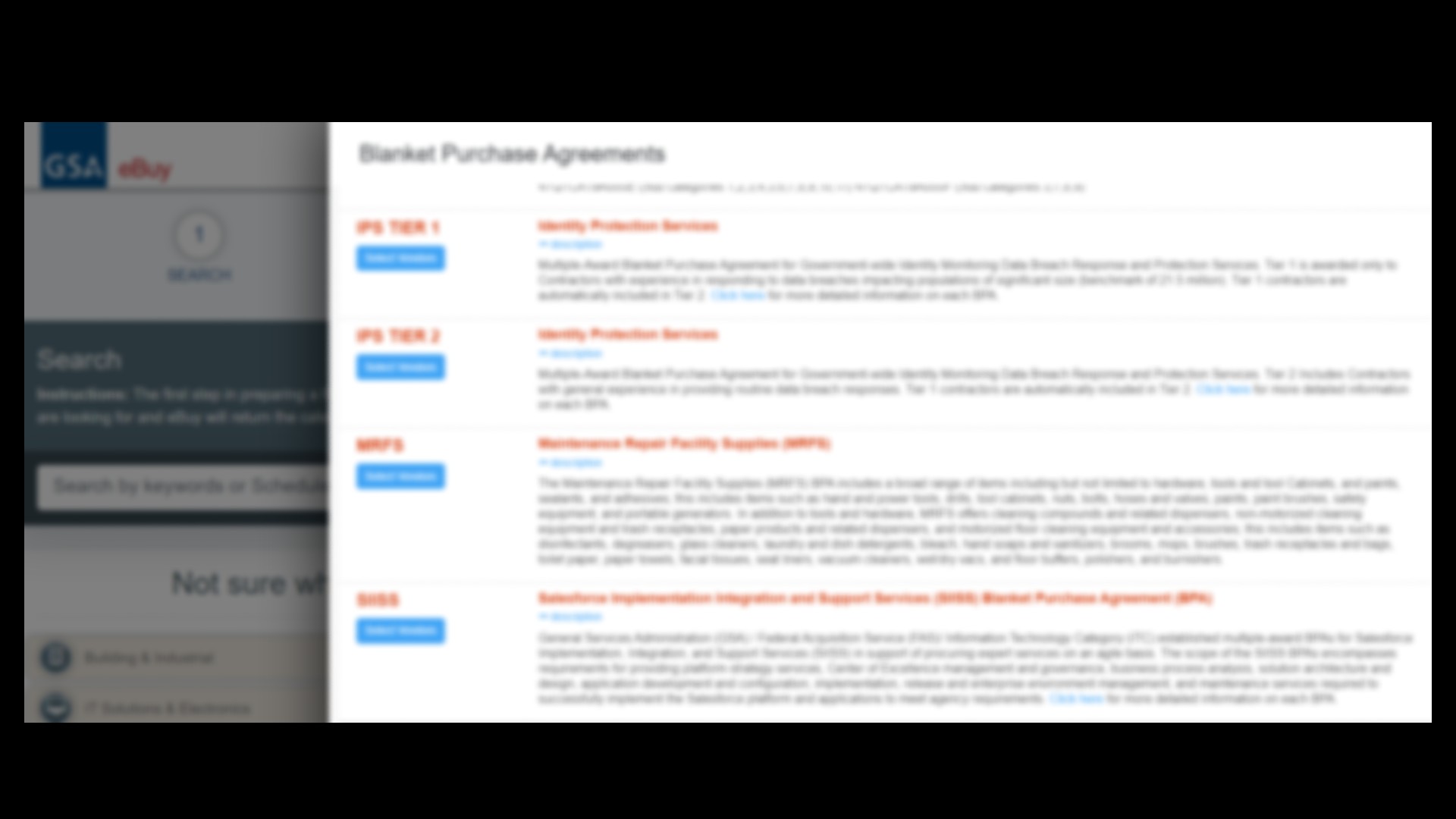 Procurement Tools - eBuy
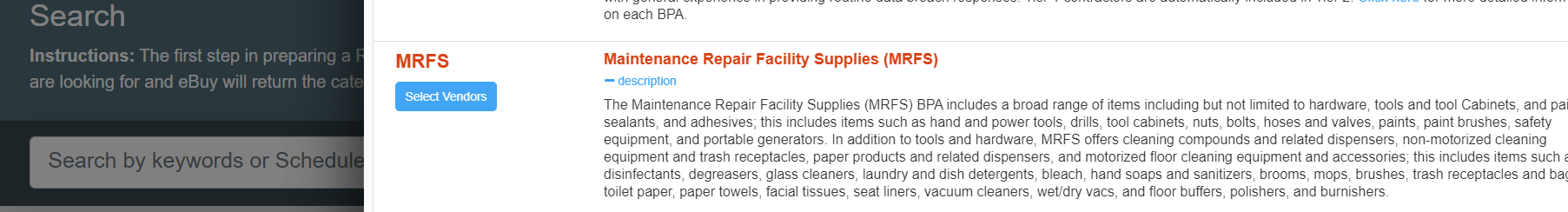 FAR 8.4 Ordering Requirements For Orders At or Below the Micro-Purchase Threshold (MPT)
May place orders at, or below, micro-purchase threshold with any MRFS contractor that can meet agency needs [FAR 8.405-3(c)(2)]
Comparative price analysis is not required
Not required to solicit from a specific number of schedule contractors
Justification is not required for brand name or sole source requirements
Ordering activities should attempt to distribute orders among BPA holders
FAR 8.4 Ordering Requirements For Orders Exceeding MPT, but not Exceeding the Simplified Acquisition Threshold (SAT)
Place orders with the MRFS contractor that can provide the supply that represents the best value [FAR 8.405-3(c)(2)(ii)]
Provide each contractor a fair opportunity to be considered for each order
Document circumstances for restricting consideration to less than all MRFS contractors offering required supplies and services
Follow justification requirements for brand name or sole source items
Conduct a comparative price analysis
FAR 8.4 Ordering Requirements For Orders Exceeding SAT
Place orders with the MRFS contractor that can provide the supply that represents the best value [FAR 8.405-3(c)(2)(iii)]
Provide your RFQ to all contractors offering required supplies
Include description of the supplies to be delivered and the basis upon which selection will be made
Fairly consider all responses received and make award in accordance with your RFQ selection procedures
Document circumstances for restricting consideration to less than all MRFS contractors offering required supplies and services
Follow justification requirements for brand name or sole source items
Conduct a comparative price analysis
Best Value
Past performance
Special features of supply required for effective program performance
Trade-in considerations
Probable life of selected item, compared with similar item
Warranty considerations
Maintenance availability
Delivery terms
Environmental and energy-efficiency considerations
AbilityOne preference
Berry Amendment compliance
Trade Agreement compliance
Agency set socio-economic goals
How to Order using GSA Advantage!®
Introducing the Acquisition Gateway
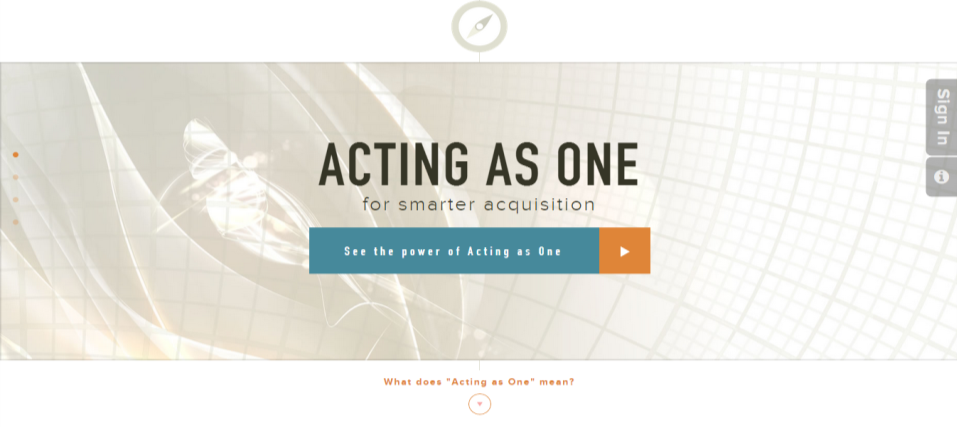 https://hallways.cap.gsa.gov
Register at OMB MAX first,OMB MAX, then sign in
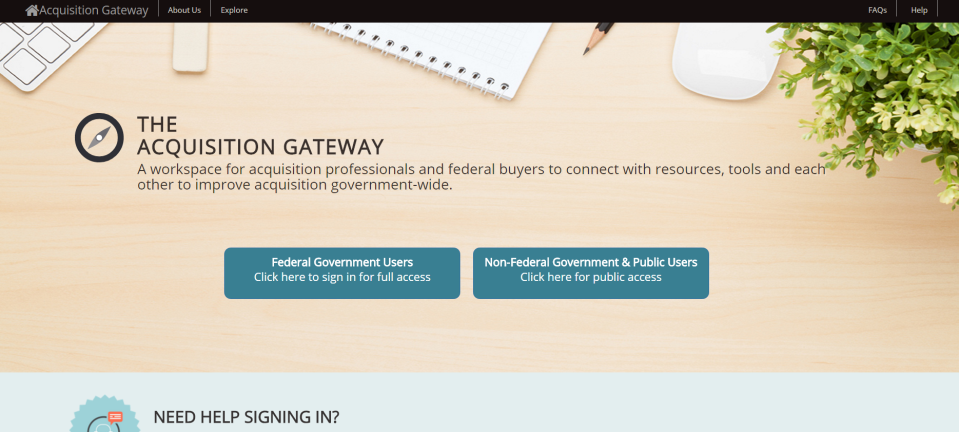 Your Acquisition Workspace
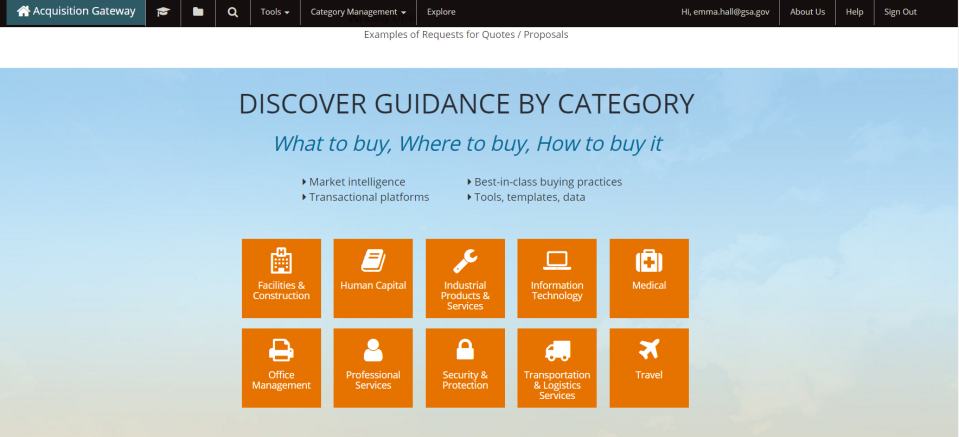 Log in and explore at Acquisition Gateway
Connect and contribute ideas, join conversations, and share best practice samples and templates
Check out MRFS on the “Industrial Products & Services Hallway”
Learn, Connect, Act on the Gateway
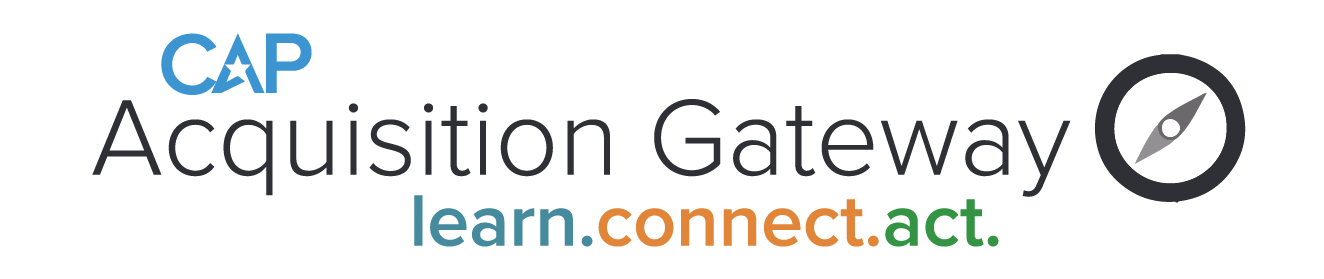 Resources
You can reach us directly by email at mrfs@gsa.gov
See what your agency is saving at GSA’s Data to Decisions (d2d) dashboard* 
More information available on our web page: www.gsa.gov/mrfs.gov 
More information on how to order
Training schedule and training slide deck
Check out MRFS news at Interact.gov
Category Management: One-stop information portal at  Acquisition Gateway
[Speaker Notes: *relies on your OMB Max authentication /  CAC/PIV Card]
THANK YOU!
gsaadvantage.gov ordering guide below
Log in or register
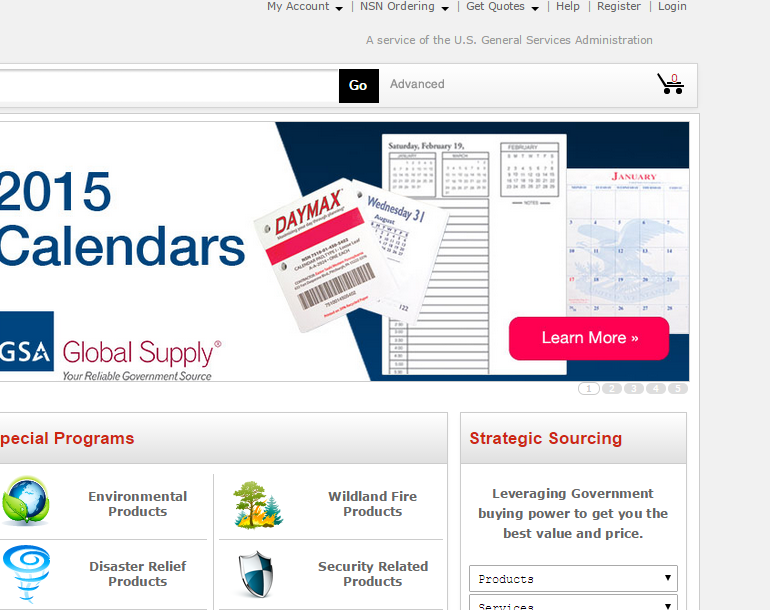 Log in or register at the link to GSA Advantage
Indicate if you are with Federal or State and Local Government
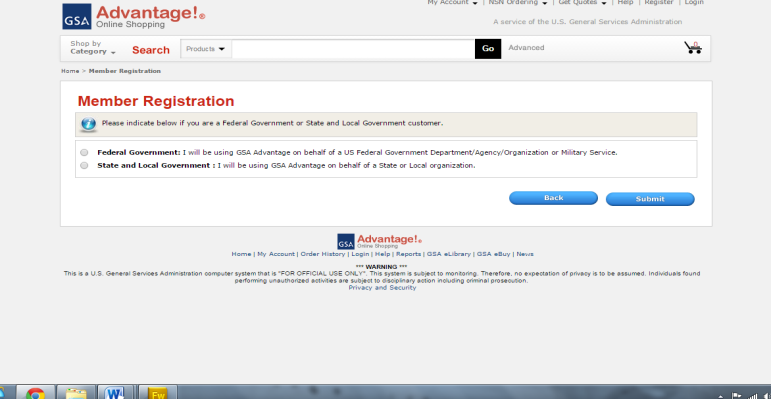 Complete User Profile
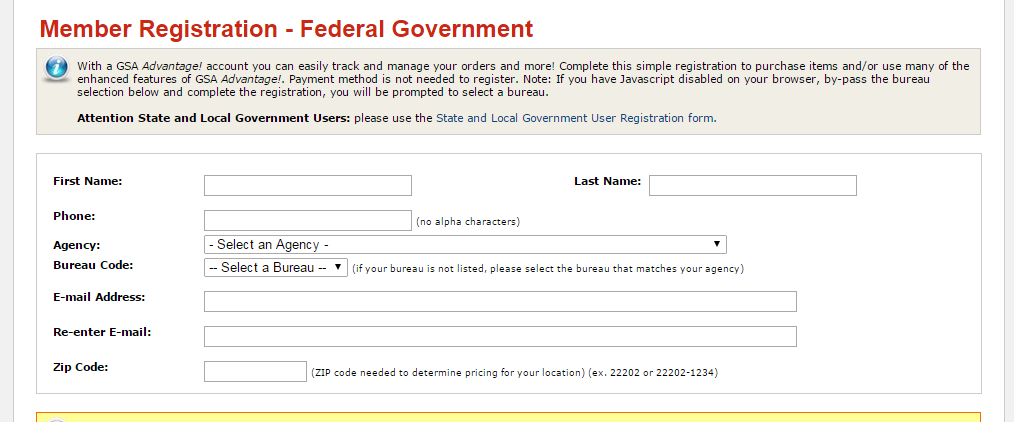 On the registration page, make sure your user profile includes your Agency and Sub-Agency or Bureau.  If your Bureau isn’t listed, select your Agency name again.
Helpful Information:
Each contractor has loaded hundreds of thousands of items into GSA Advantage!® to support these BPA's. If you are unable to locate the item(s) that you need through MRFS, please contact the vendors or the MRFS Team.
The blue FSSI Icon       is utilized for all FSSI solutions. Searching for MRFS products using the general search field on the Home Page, will provide results for all FSSI solutions, with multiple items offered from different vendors. If you follow the instructions on the following slides, your search will reveal only MRFS products. The MRFS      vendors can be found on the following website: MRFS Awardees
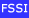 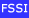 You’re ready to start ordering
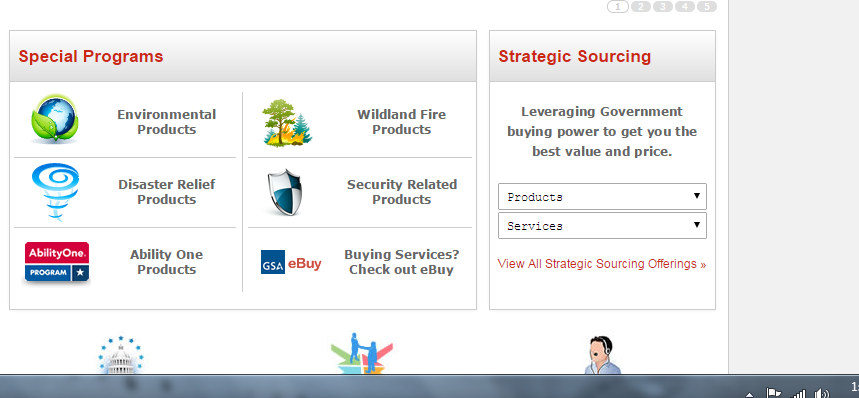 When you are ready to order, return to the homepage. Halfway down the page, you will see two dropdown menus under the words “Strategic Sourcing.” Click on “Products.”
Drop down listing of contractors
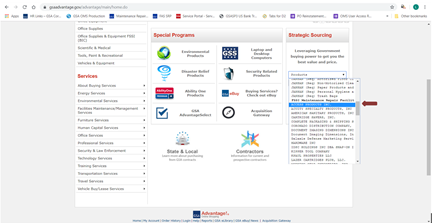 After clicking on the product drop down, you will see all of the MRFS BPA contractors. Click on contractor name to search their MRO BPA offerings.
When you click on a MRFS contractor, this will show you their catalog’s product listing
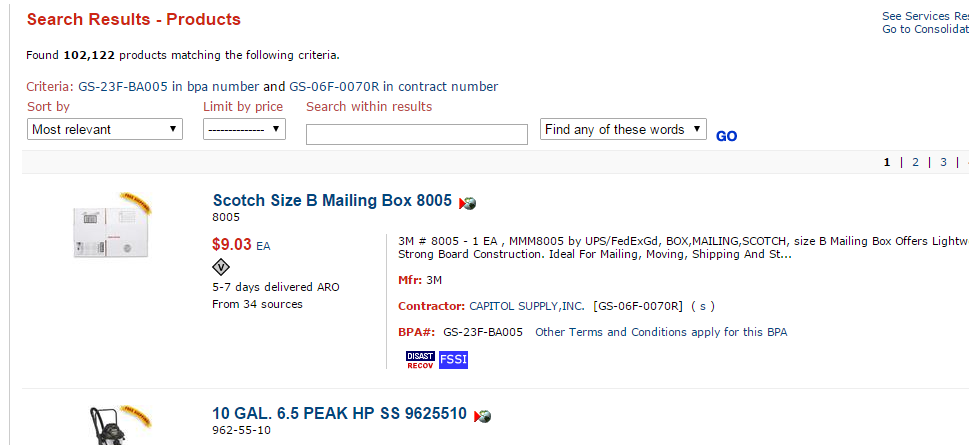 To search the MRFS BPA products by category, click on “View All Strategic Sourcing Offerings”
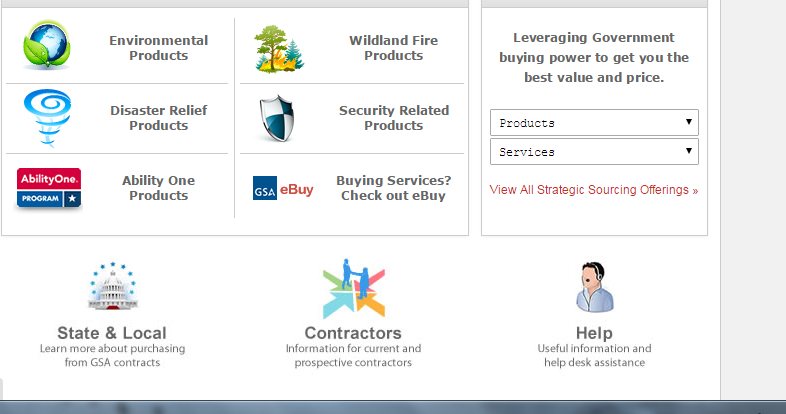 This screen shows you multiple categories to choose from. For instance, you can search for products under “FSSI Maintenance Repair Facility Supplies (MRFS)”
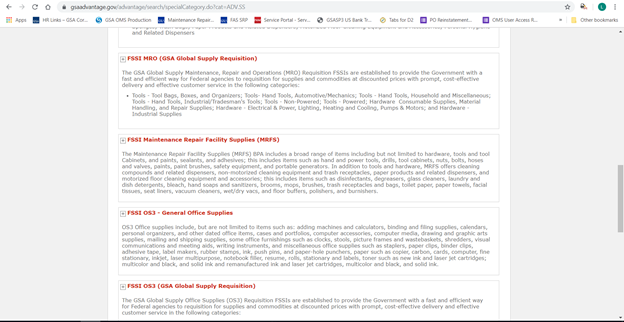 To see the BPA products offered by each contractor, click on the “Order Products” from the “Ordering” column on the far right
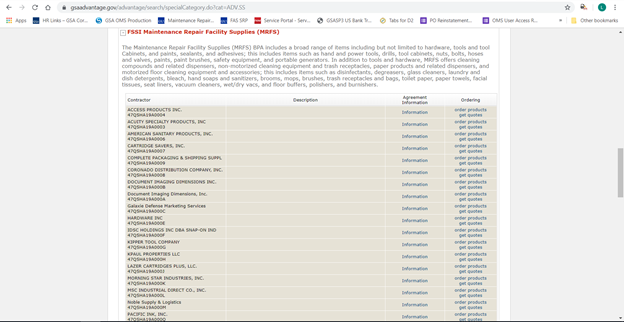 Here you can see individual products and which contractors carry particular MRFS items, marked with a blue FSSI icon
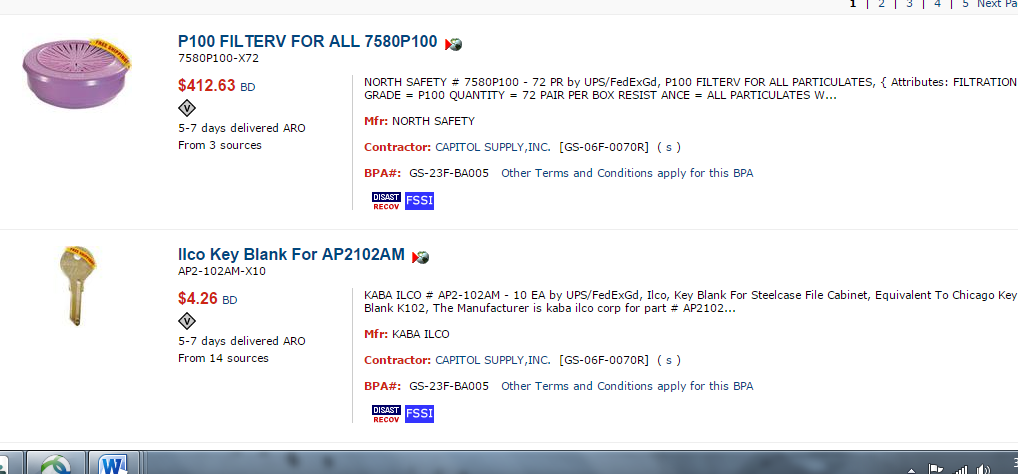 Ending Slide with GSA Logo
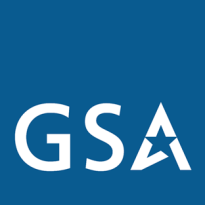